Презентация по английскому языку
Учимся читать и рассказывать
о животном

2 класс
Урок 47, УМК М.З. Биболетова
Шайдурова Валентина Федоровна
Учитель английского языка
ГБОУ «Школа №106»
Санкт-Петербург
2015
Содержание


1. Чтение загадок

2. Рассказы по картинкам
Угадай, кто у меня друг!

I have got a friend.
It is not angry.
 It can’t run.
       It can jump well
It lives in the lake.
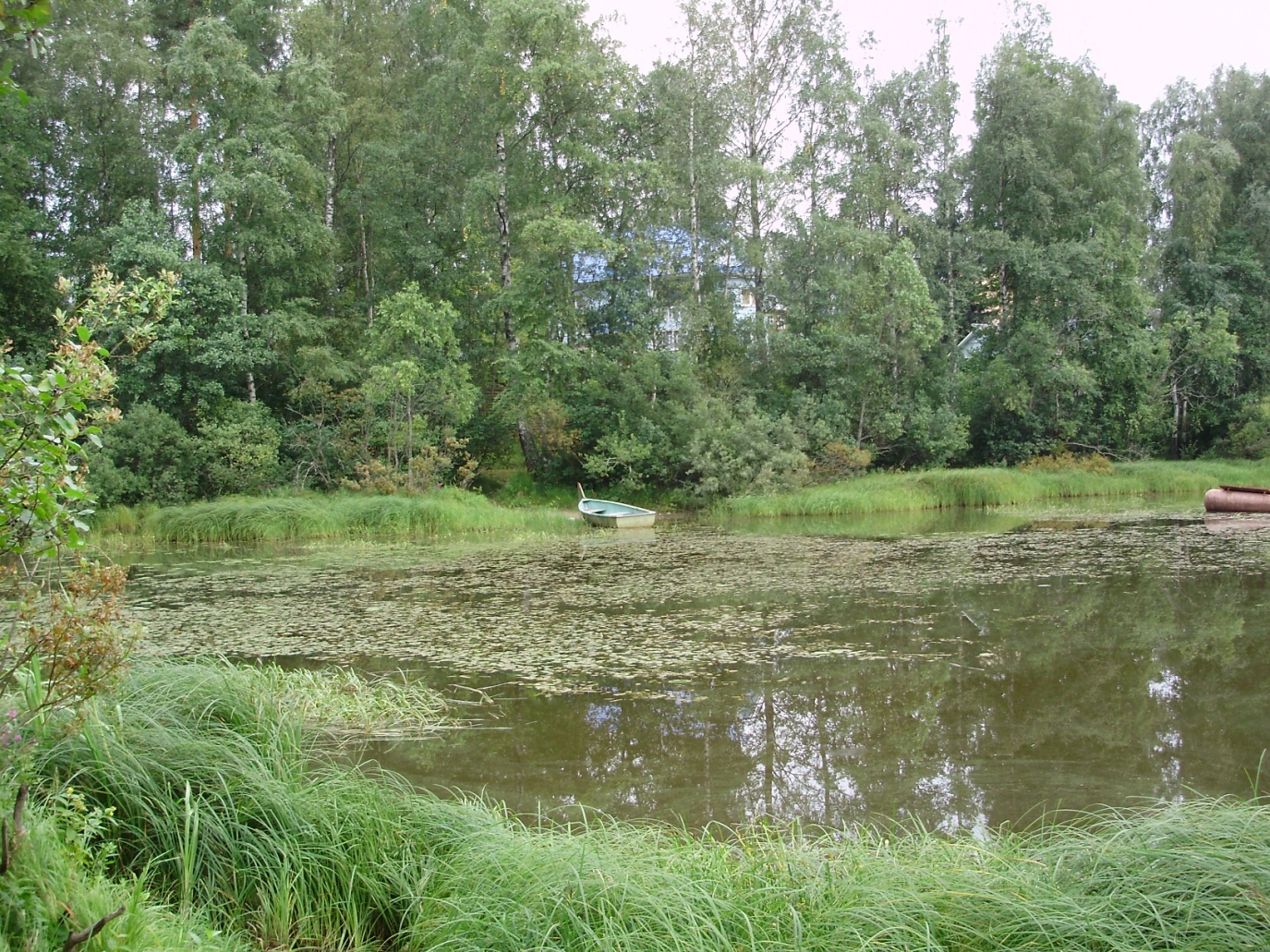 It is green.
It’s a frog.
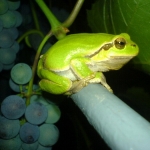 I have got a friend.
It is not very big.
It’s not angry 
but it’s not kind.
It’s brave but
 it’s not strong.
It’s nice and merry.
It is a cockerel.
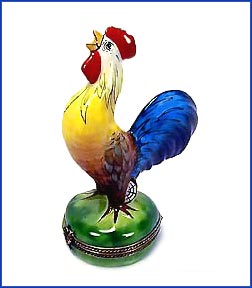 Speak about your  friend.
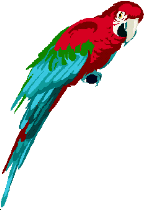 Good Effort!






Thank You!
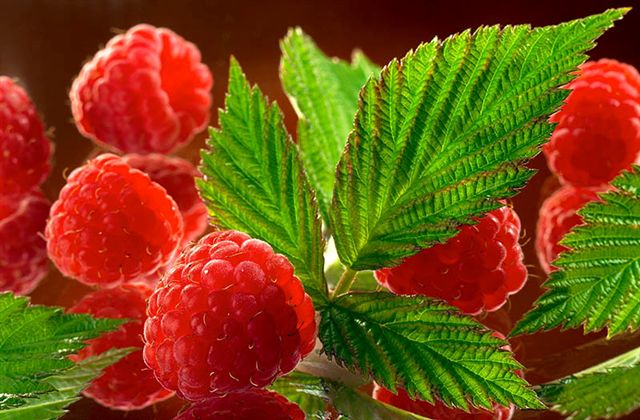